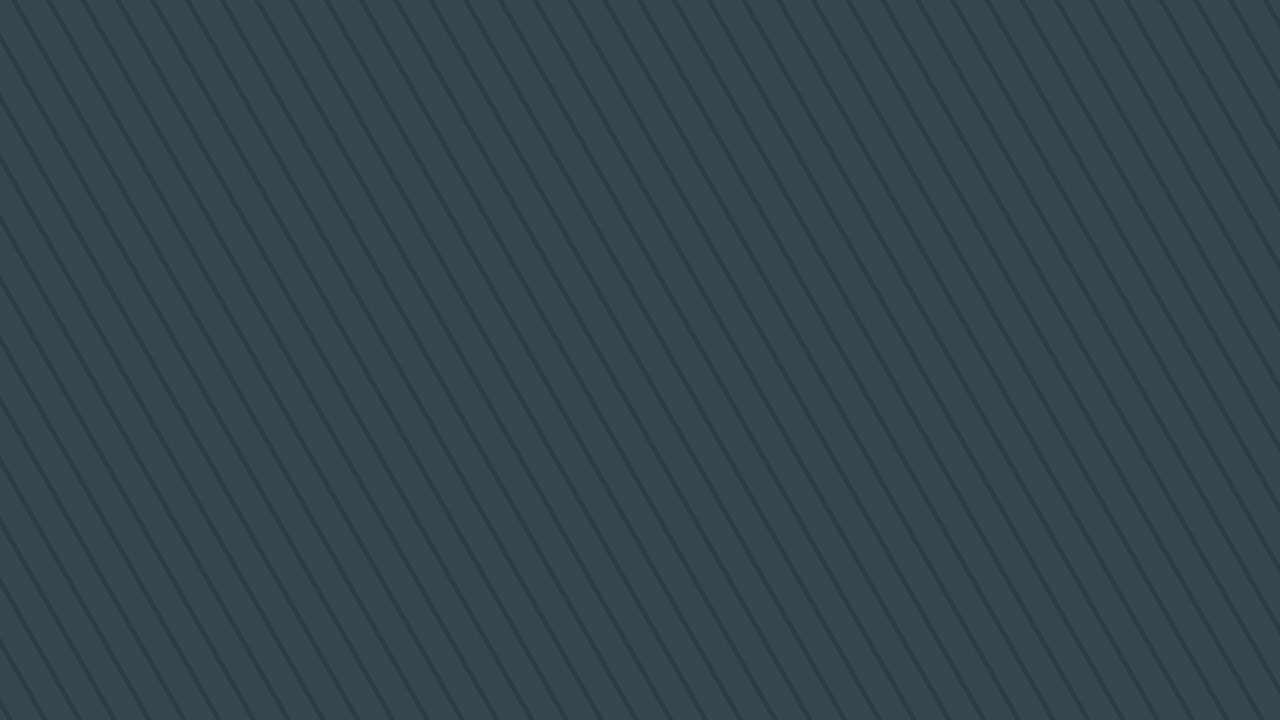 Opinion  and Thoughts
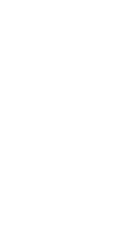 Is the way you feel or think about something. Opinion is including the words of opinion and argument/ reasons. Opinion dialogue is a dialog consists of two persons or more who have opinion each other’s
OPINION
Mecy     : I like Harry Porter movies because the magic seems so real.
Rafly     :I don’t agree with you. Harry Porter movies are just overrated.
Narti     : I like playing tag because it is so much fun.
Rico       :I don’t like playing tag because people end up fighting.
Renda   : In my opinion, the government should provide means of sustenance for under privileged people instead of building tall towers.
Rido      : I agree with what you are saying but have you ever thought that building tall tower provides work for unemployed people?
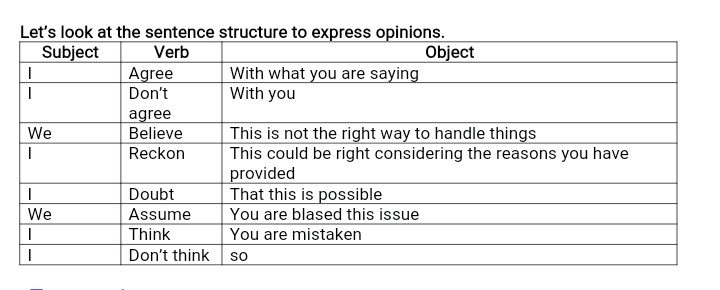 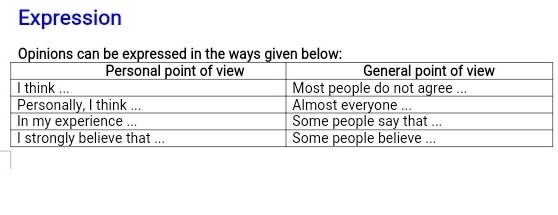 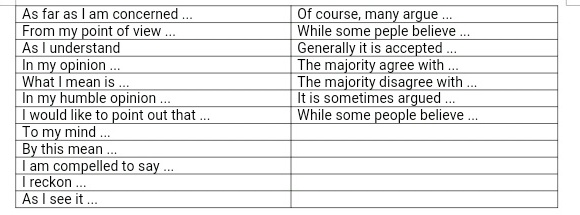 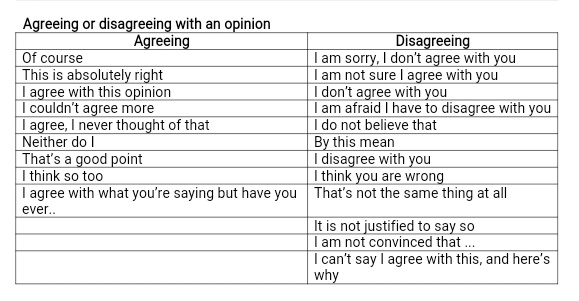 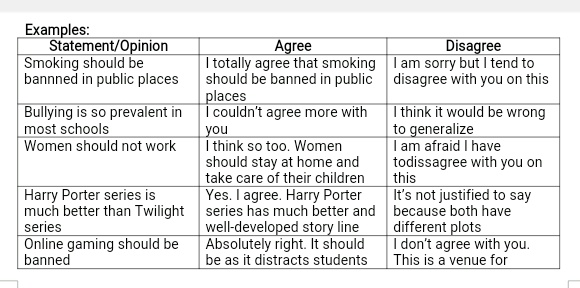 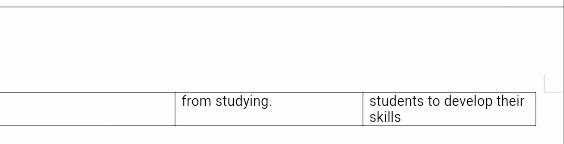 Conversation I
Ahmad     :   What do you think of English material?
Siti            :   I think English is a difficult language that I have learned .
Ahmad     :   What do you mean?
Siti            :   English is different from Bahasa, it has many term to arrange anything and it makes me confused.
Ahmad     :   I think you are wrong Siti, English is the easy one if you make it your habit in daily life. (disagreeing with an opinion)
CONVERSATION II
Salsabila     :    What is your opinion about global warming?
Johan          :    Some people say that it causes of the wrong way of life.
Salsabila     :    What do you mean?
Johan          :    Well, we have to start to do what we can do to help reduce global warming.
Salsabila     :    That’s a good point. Let’s do that by this time. (agreeing with opinion)
THANK YOU